Academic Results
2022-23
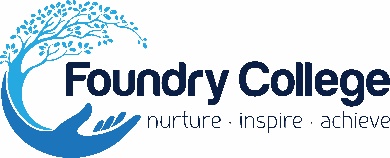 Foundry College Comparison
[Speaker Notes: Total 17 – with Callum and Yasmin – need to change all figures once results have been received.]
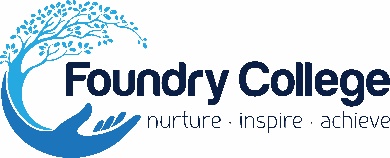 Department Totals
[Speaker Notes: Functional skills – Level 1 – Grade 3
                             Level 2 – Pass = 4, Merit = 6, Distinction = 7]